Краевое государственное автономное образовательное учреждение дополнительного образования "Центр развития творчества детей  (Региональный модельный центр дополнительного образования детей Хабаровского края)"  
(КГАОУ ДО РМЦ)



Возможности системы дополнительного образования Хабаровского края для выстраивания индивидуальной траектории самоопределения школьника
Кацупий Мария Вячеславовна ,
 генеральный директор
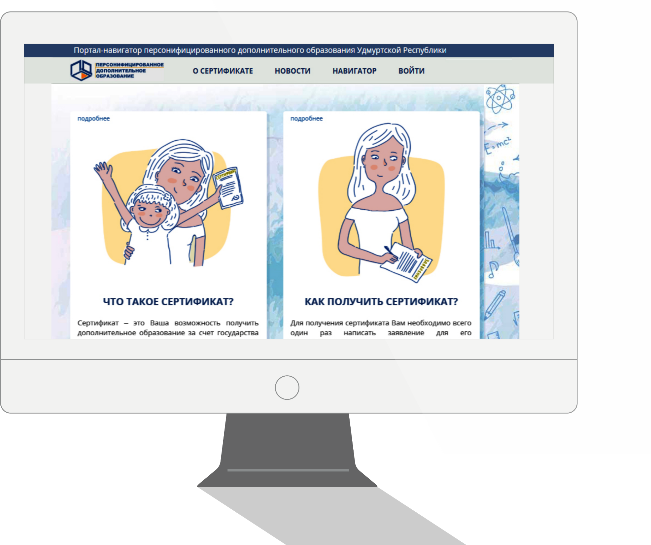 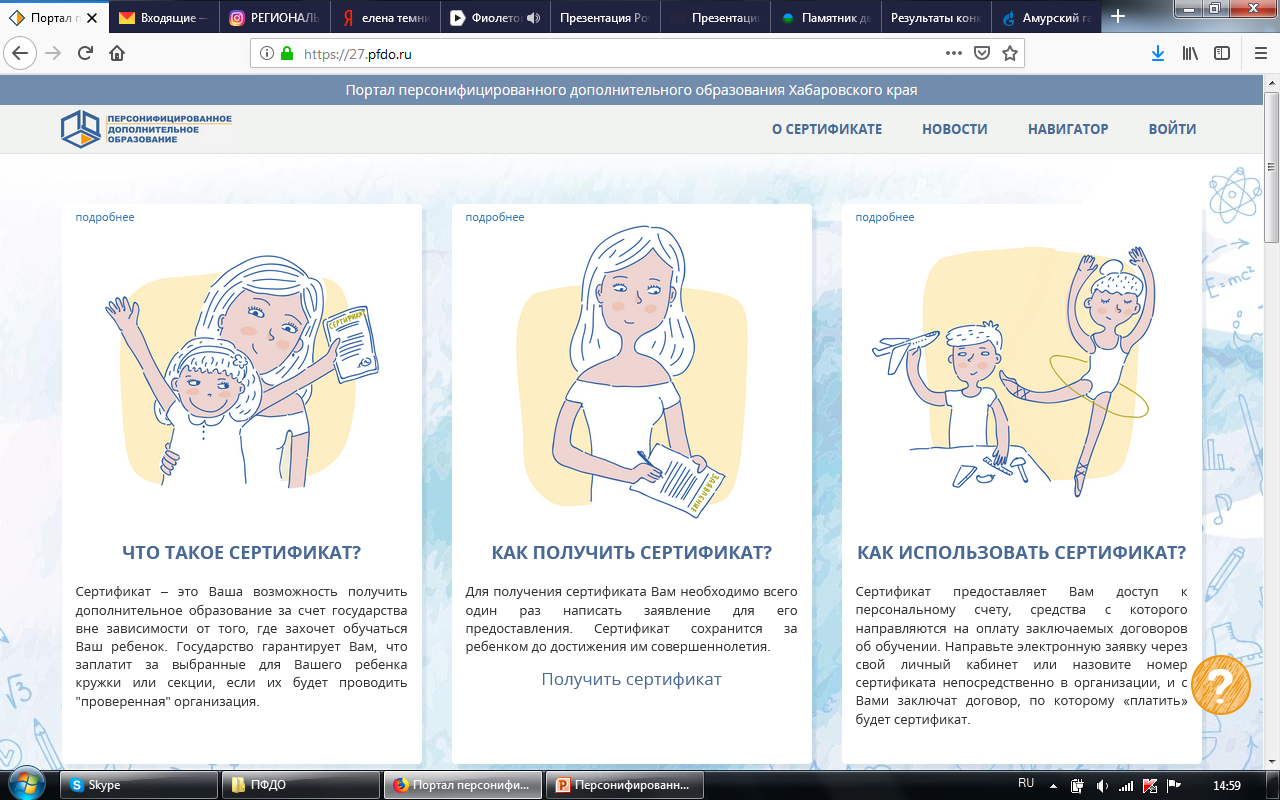 Портал персонифицированного финансирования Хабаровского края
https://27.pfdo.ru/
ЗАРЕГИСТРИРОВАНО
19 муниципальных образований
Система дополнительного образования Хабаровского края
Детей в возрасте от 5 до 18 лет – 202126 чел.
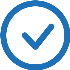 Охвачено дополнительным образованием - 81,73%  - 165197 чел. (на 28.06.2022 г.)
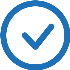 Количество дополнительных общеобразовательных программ, размещенных в Навигаторе – 6513
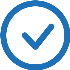 Реестр поставщиков образовательных услуг Навигатора -752 организации, в т.ч. 59 негосударственных
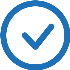 Количество ДОП по направленностям, формам реализации
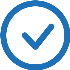 Художественная - 1903
Социально-гуманитарная - 1735
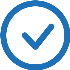 Физкультурно-спортивная - 1212
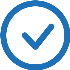 Техническая - 831
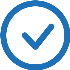 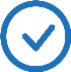 Естественнонаучная - 558
Туристско-краеведческая - 274
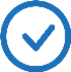 ДИСТАНЦИОННЫЕ , СЕТЕВЫЕ, РАЗНОУРОВНЕВЫЕ ДООП
ДООП продвинутого уровня – 125
По направленностям:
По муниципальным районам:
г. Хабаровск  - 48
Амурский– 23
г. Комсомольск – 17
Ванинский– 8
Хабаровский– 5
им.Лазо– 4
Советско-Гаванский. – 4
Вяземский– 3
Нанайский– 3
П. Осипенко– 2
Ульчский– 2
Бикинский– 1 
Верхнебуреинский– 2 
Комсомольский– 1 
Николаевский– 1 
Охотский– 1
художественная – 49
физкультурно-спортивная – 31
техническая – 18
естественнонаучная – 15
социально-гуманитарная – 10
туристско-краеведческая – 2
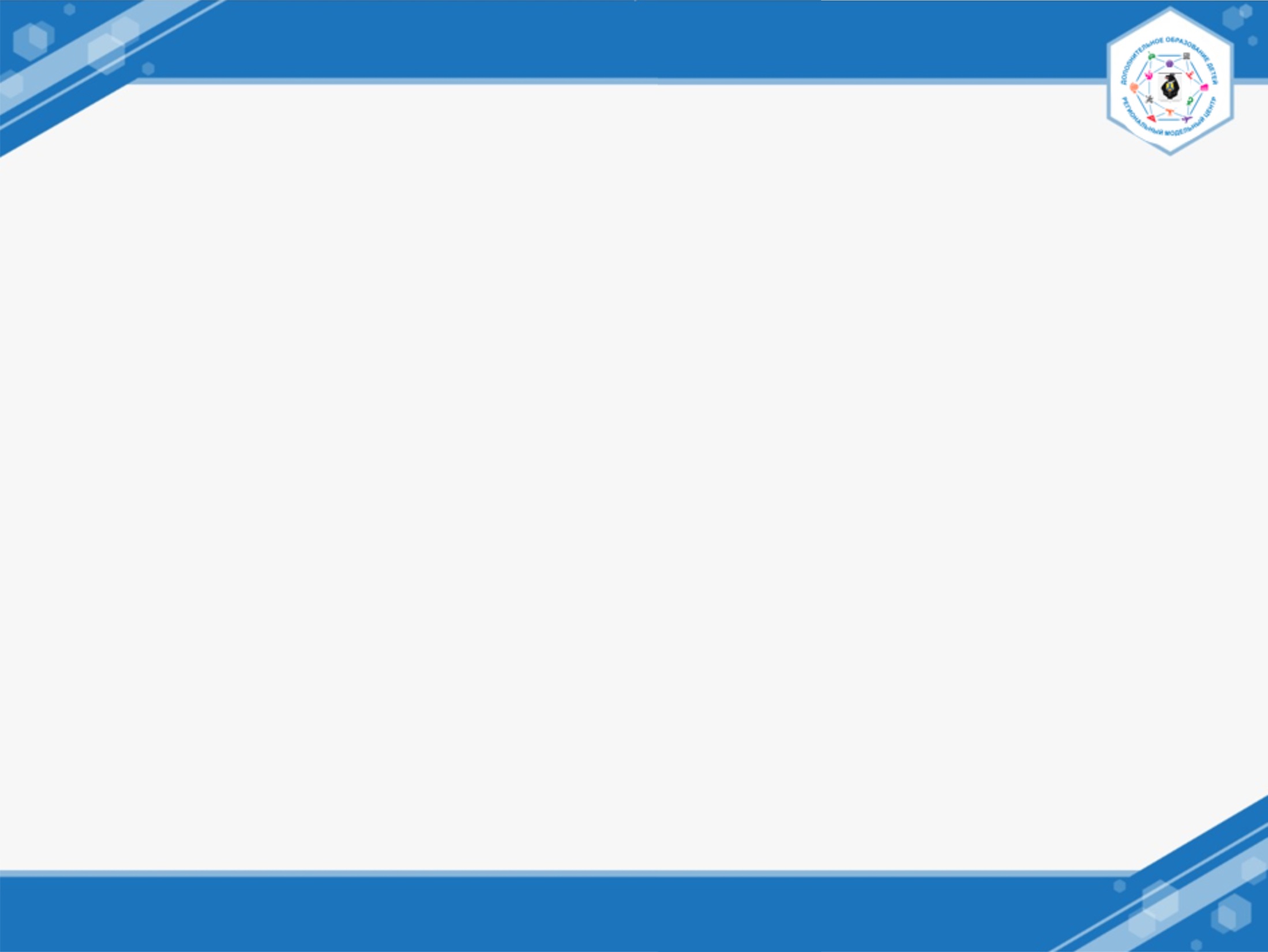 Схема взаимодействия УДО и ОО
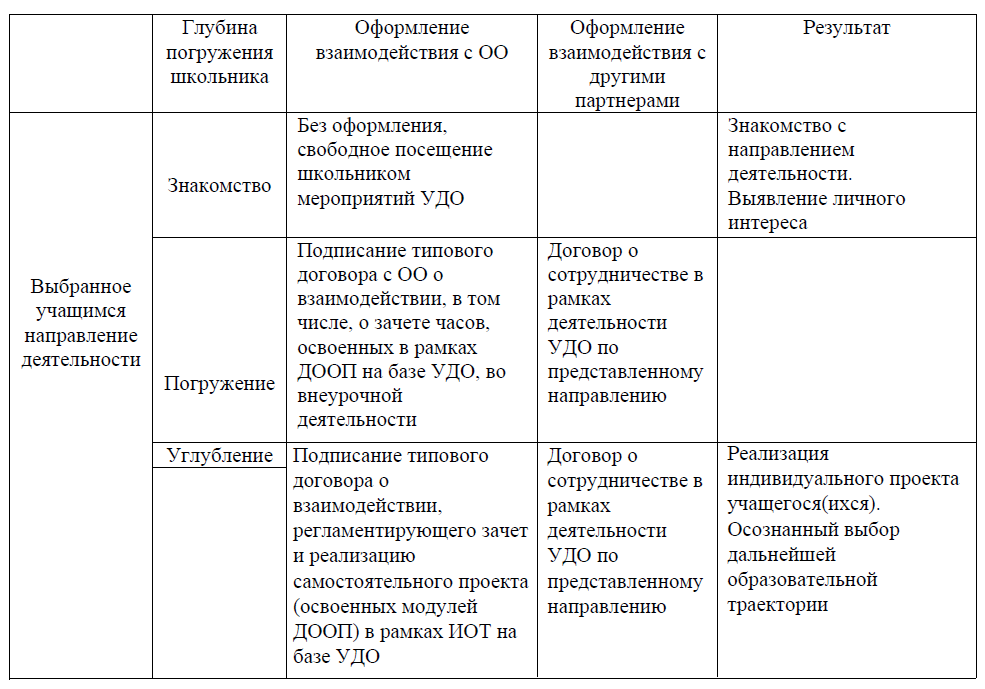 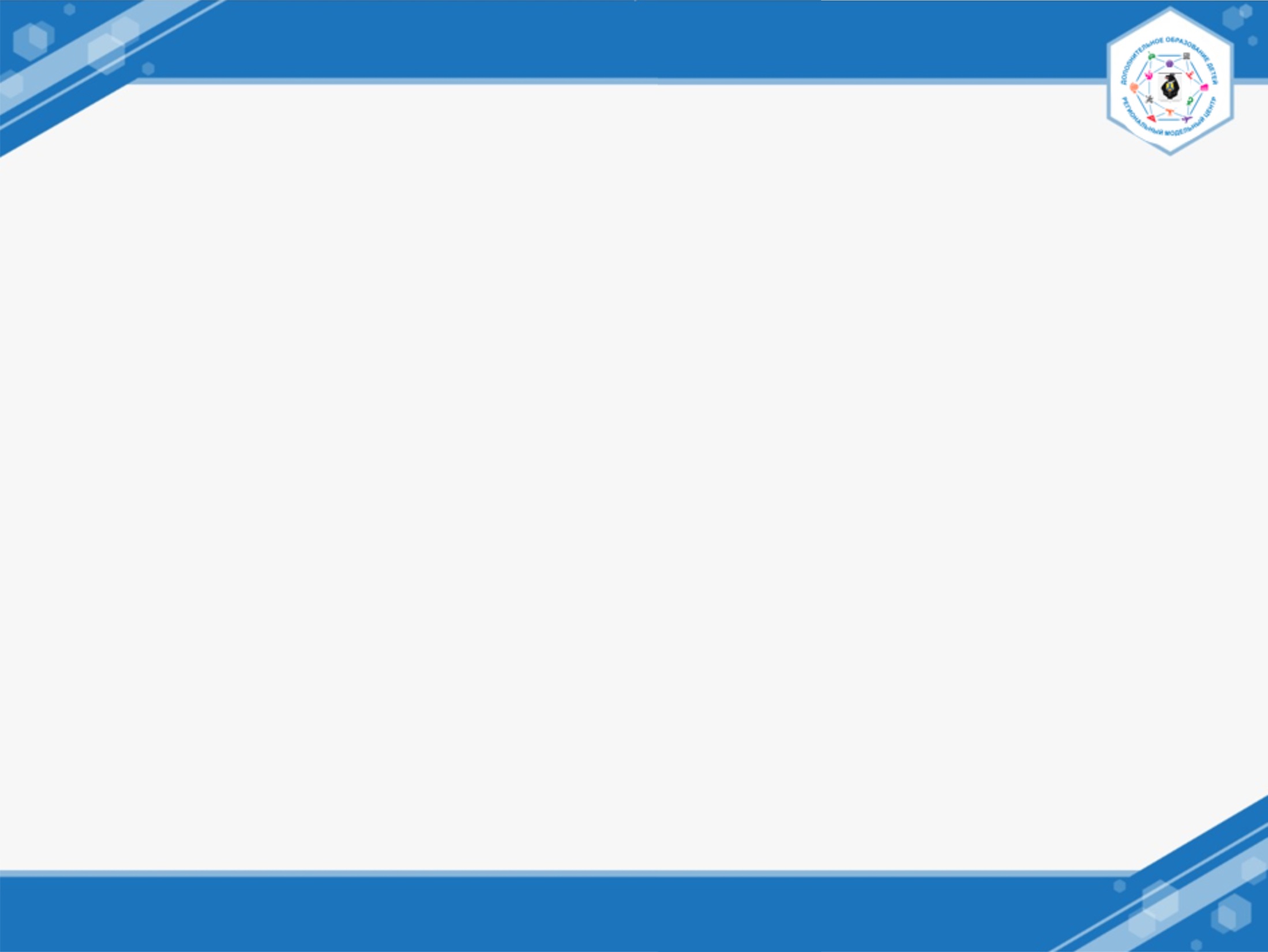 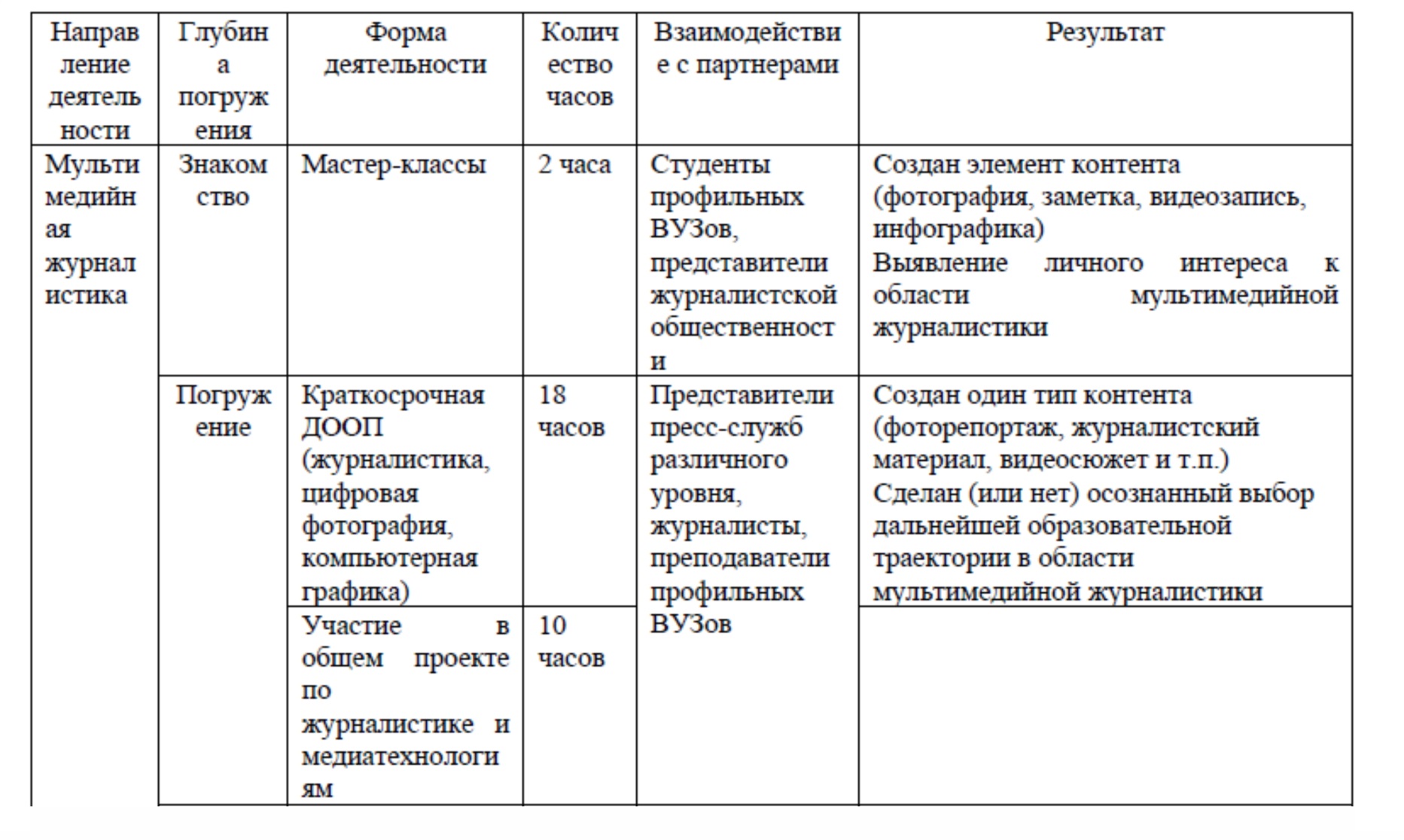 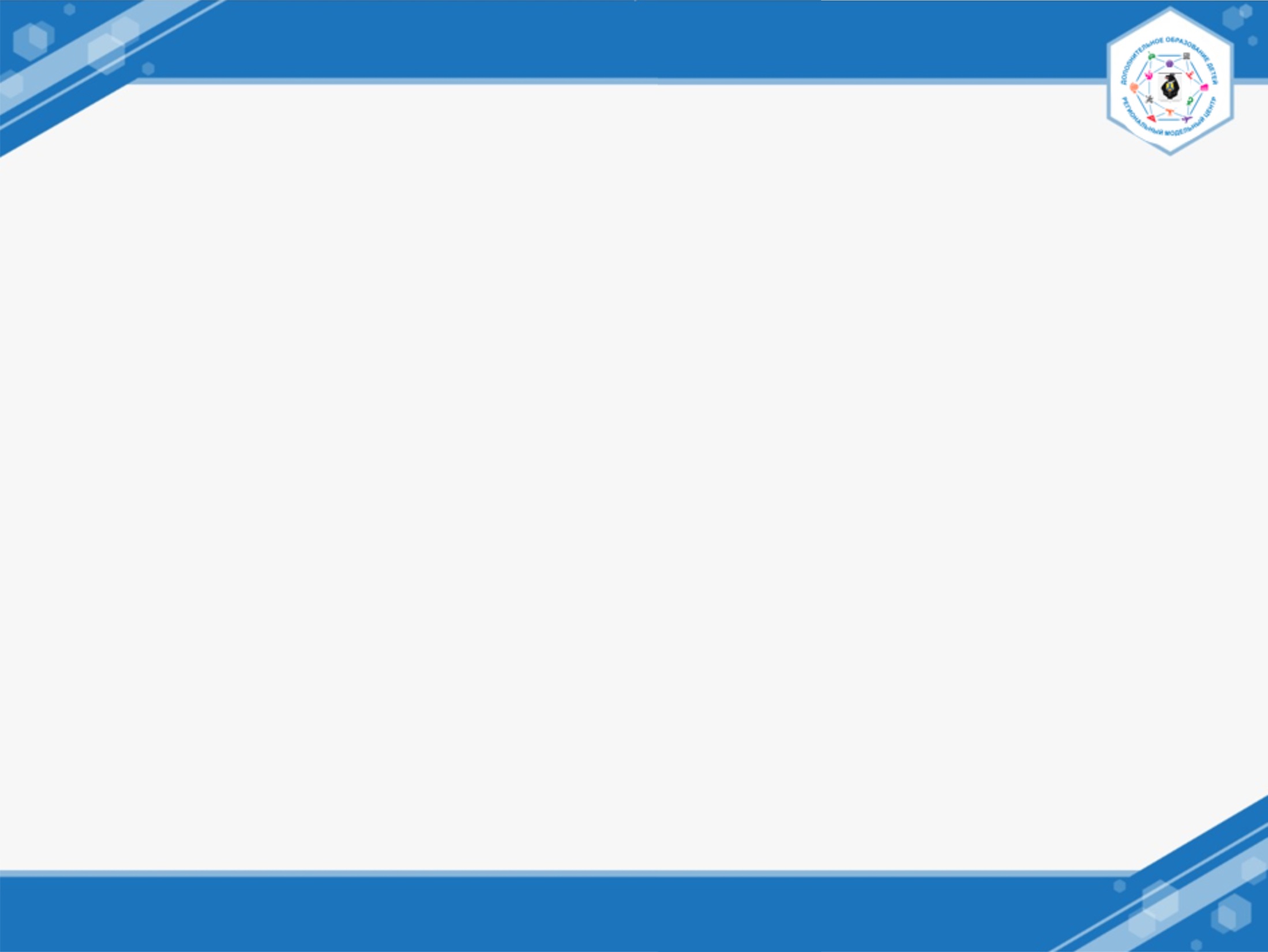 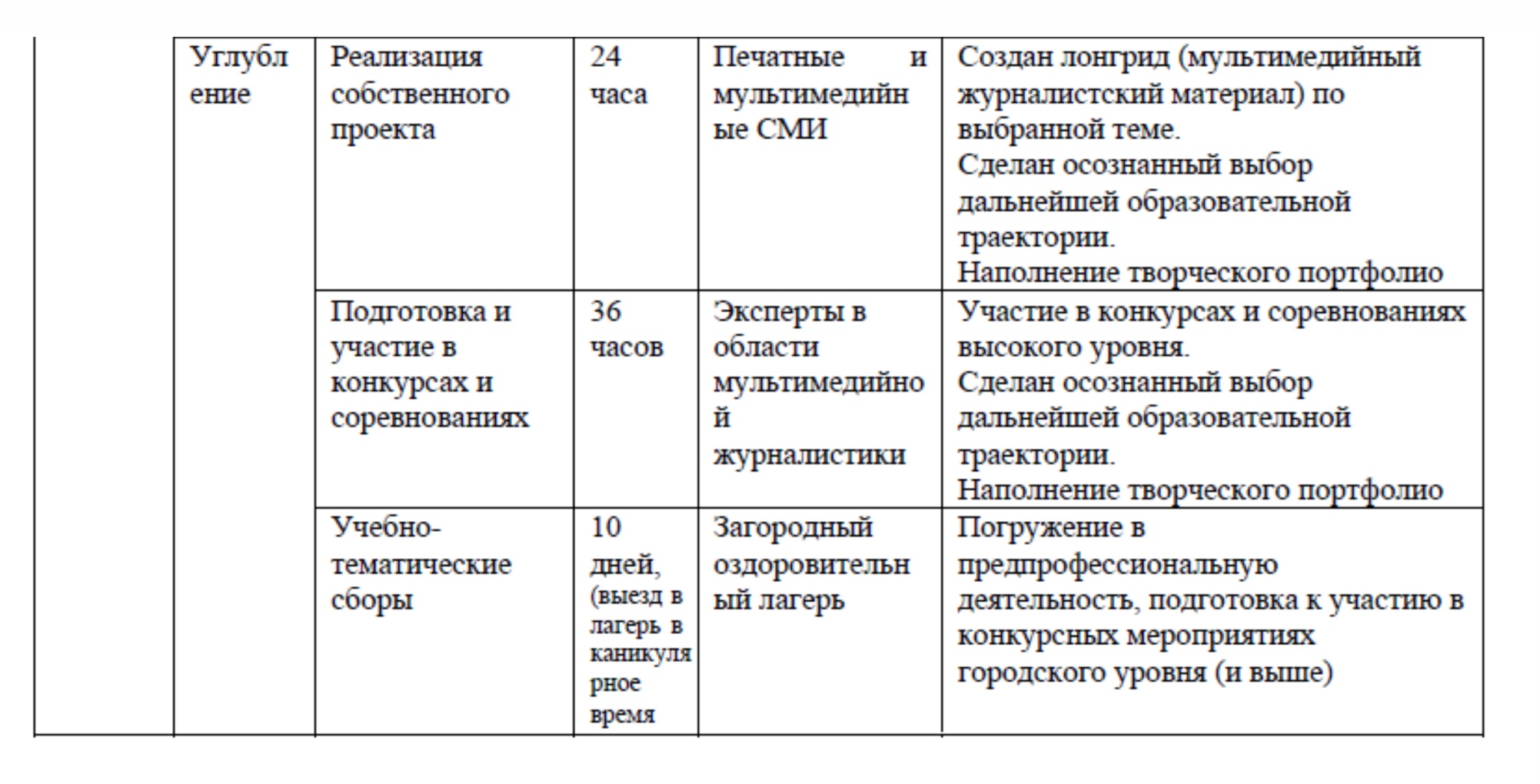 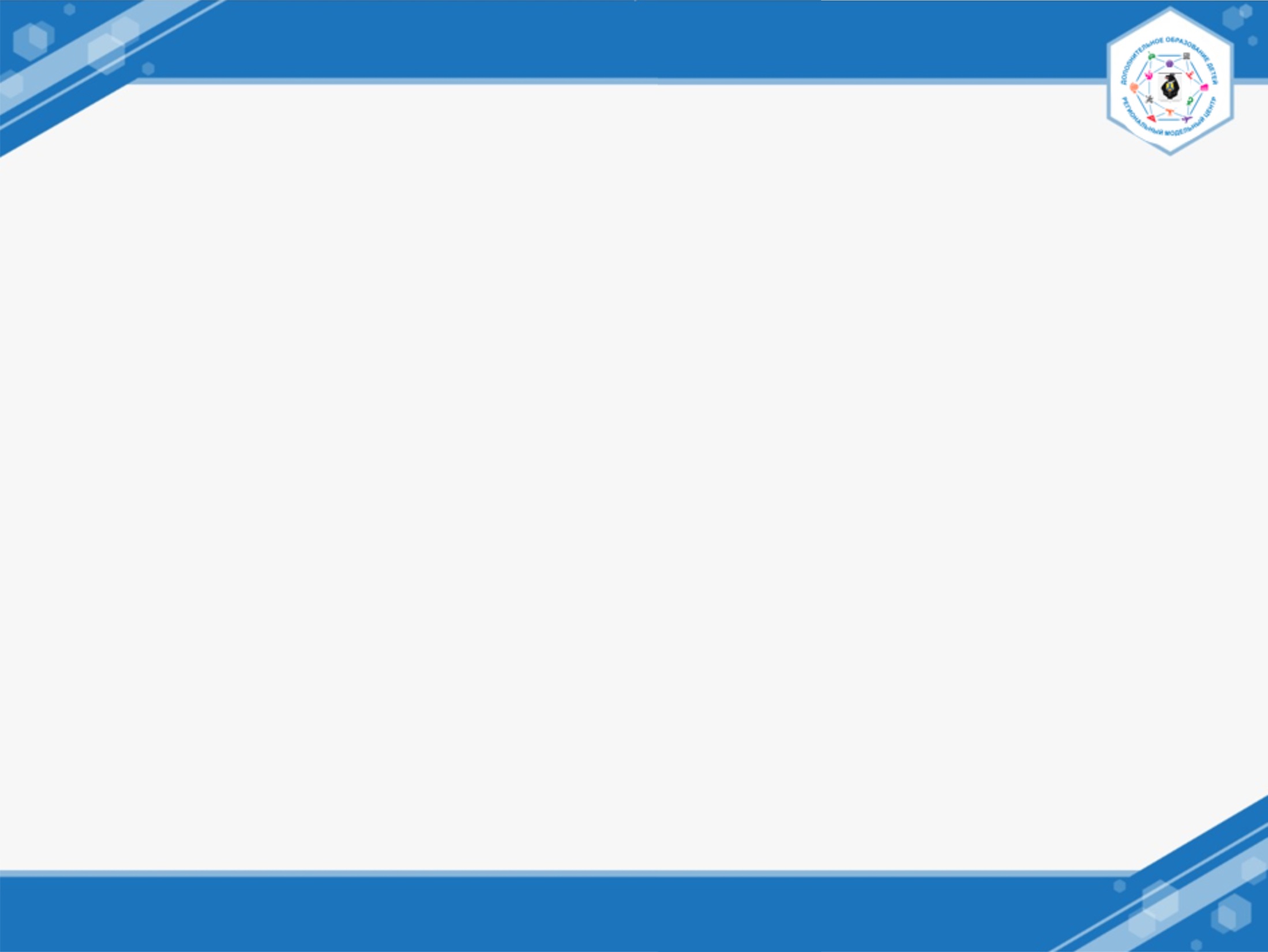 Пример построения ИОТ В УДО
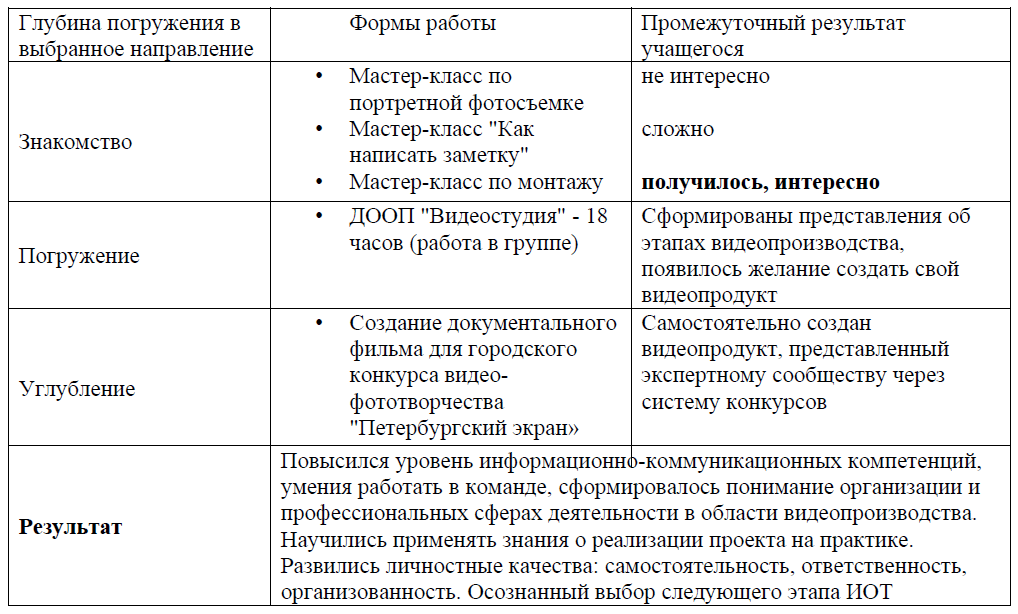 МАРШРУТ ПО НАВИГАТОРУ
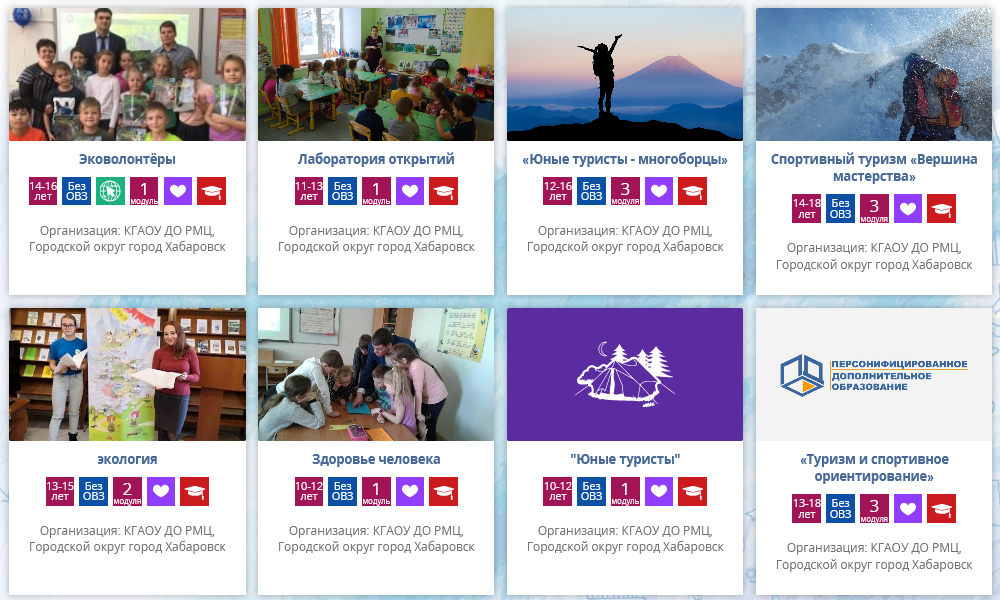 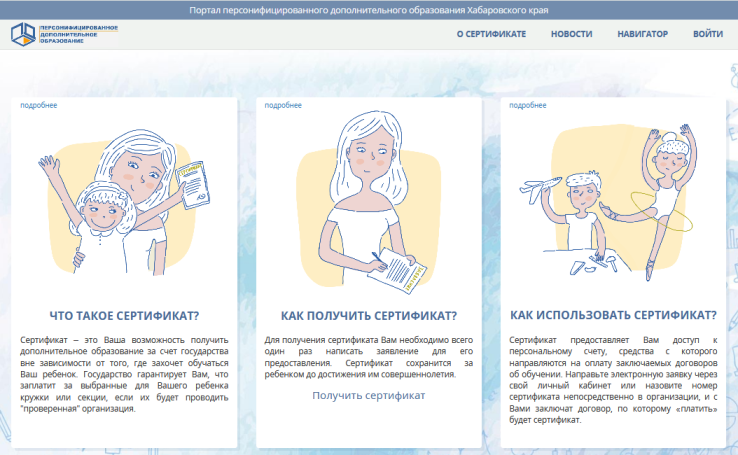 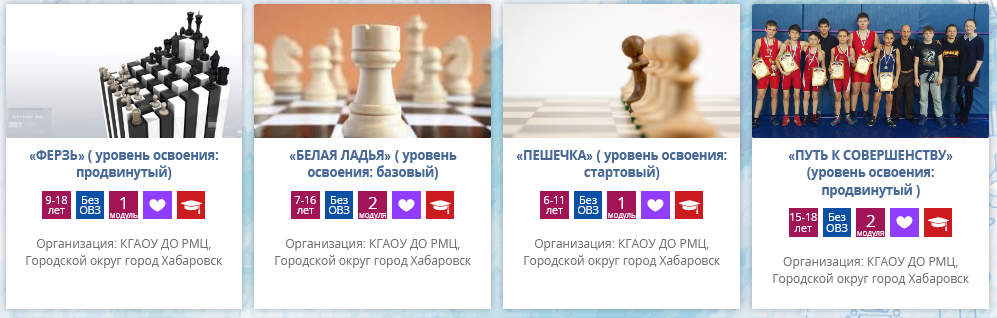 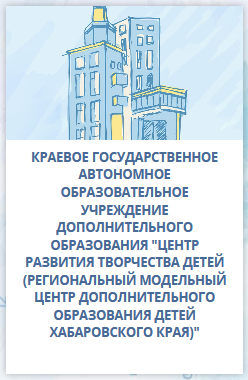 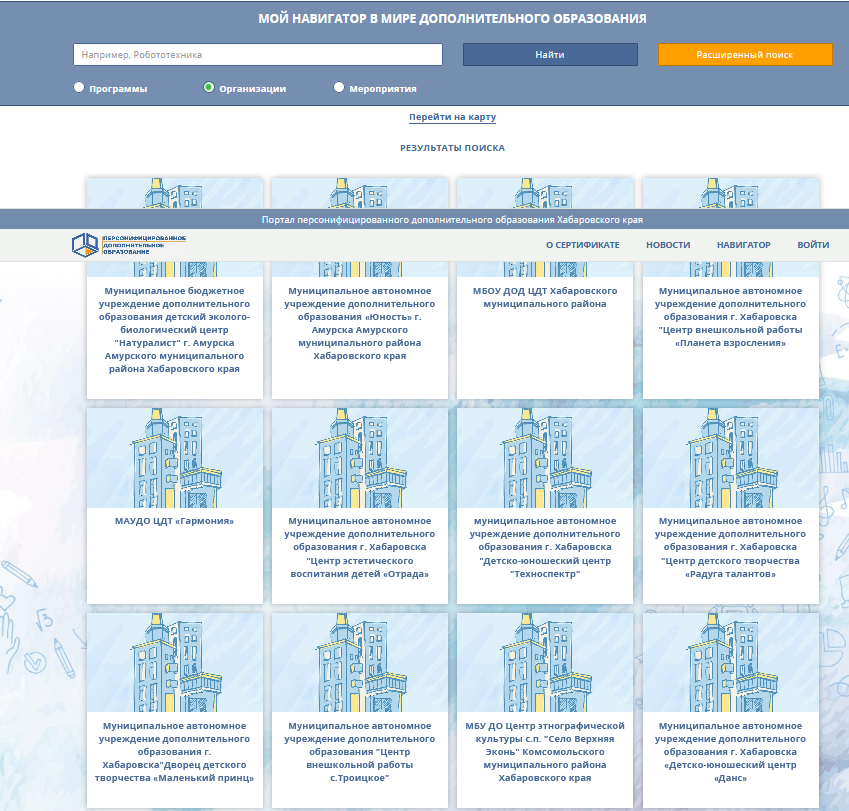 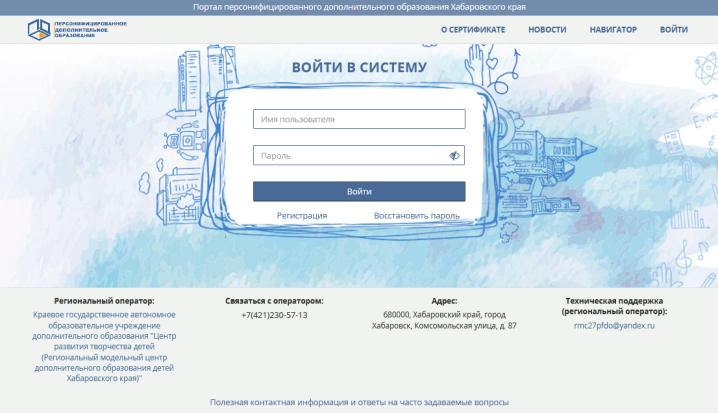 МОДЕЛИ ОБЕСПЕЧЕНИЯ  ДОСТУПНОСТИ  ДОД
Краевые очно-заочные школы (ОЗШ)
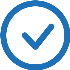 Внедрение разноуровневых образовательных программ
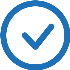 «Дополнительное образование на базе школы»
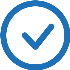 Модель реализации ДООП для детей с ОВЗ
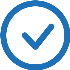 Модель вовлечения в систему дополнительного образования детей, оказавшихся в трудной жизненной ситуации
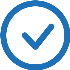 ИНФОРМАЦИОННАЯ ДЕЯТЕЛЬНОСТЬ  КГАОУ ДО РМЦ
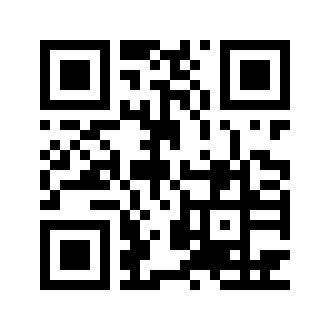 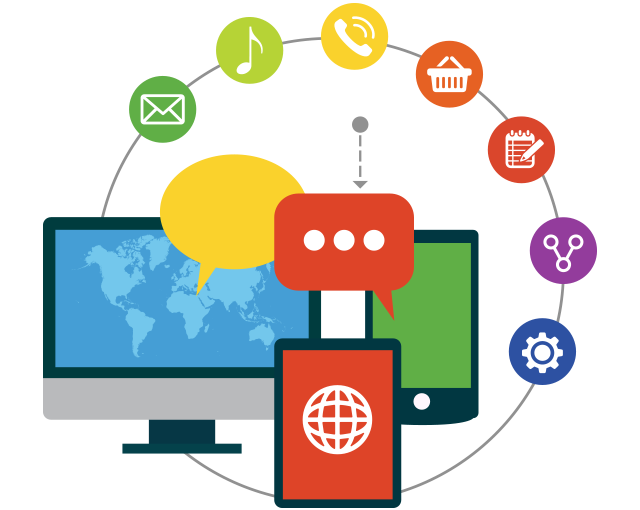 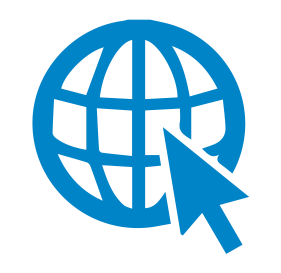 Официальный сайт
Социальные сети
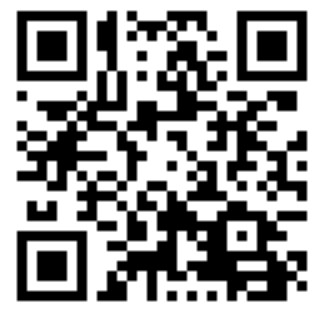 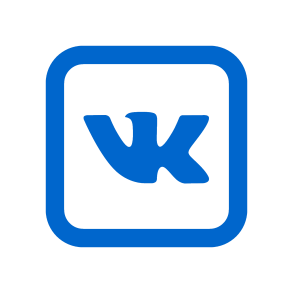 Журнал «Дополнительное образование детей в Хабаровском крае»
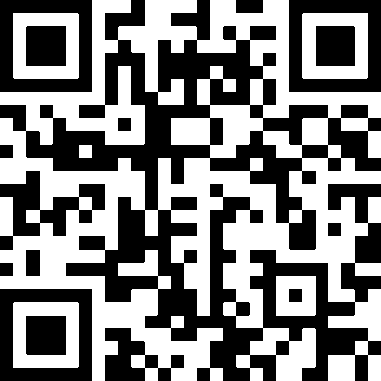 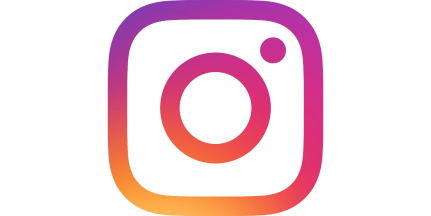